Aktéři regionálního rozvoje
4. cvičení
Jaroslav Biolek
TYPOLOGIE AKTÉRŮ (Mathias, J., Dočkal, V.)
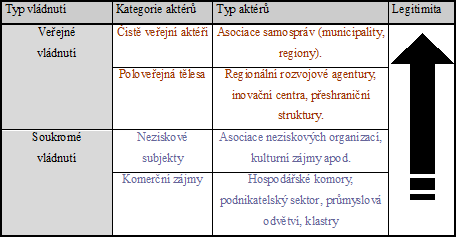 Zdroj: DOČKAL, V.: Aktéři regionálních zájmů a formalizovaný politický dialog. FSS MU, Brno, 2006.
Aktéři na evropské úrovni
Evropská komise
Legislativní funkce – návrhy norem
Evropský parlament 
Rada EU
Hospodářský a sociální výbor
Výbor regionů
Volení zástupci, růst prestiže
Legislativní normy v ČR
Zákon č. 248/2000 Sb., o podpoře regionálního rozvoje
Zákon č. 128/2000 Sb., o obcích (obecní zřízení)
Zákon č. 129/2000 Sb., o krajích (krajské zřízení)
Zákon č. 183/2006 Sb., o územním plánování a stavebním řádu (stavební zákon)
Aktéři RP na národní úrovni – instituce veřejného sektoru
Ministerstvo pro místní rozvoj ČR
Garant rozvojových strategií na národní a regionální úrovni
Implementace strukturálních fondů EU
Strategie regionálního rozvoje ČR 2007 – 2013
Národní rozvojový plán 2007 - 2013
Politika územního rozvoje (2008)
Základní nástroj územního plánování
ÚPD krajů a obcí s ním musí být v souladu
Ministerstvo vnitra ČR
Reforma veřejné správy
Časopis „Veřejná správa“
Ministerstvo průmyslu a obchodu ČR
Plošné i regionální programy na podporu rozvoje regionů
Aktéři RP na regionální úrovni – instituce veřejného sektoru
Krajské úřady
Garant rozvojových strategií na regionální úrovni
Program rozvoje JMK 2010 – 2013 
Strategie rozvoje JMK 2006 – 2016
Regionální inovační strategie JMK 3 2009 – 2013
Program rozvoje cestovního ruchu JMK 2007 - 2013
Strategie rozvoje lidských zdrojů JMK 2006 – 2016
Strategie rozvoje hospodářství JMK 2006 – 2013
Zásady územního rozvoje (do roku 2011)
Stanovují základní požadavky na územní uspořádání kraje, účelné využití tohoto území a vymezení ploch nebo koridorů staveb, které mohou mít důležitý význam pro celý kraj
Závazné pro obce, které budou mít povinnost do svých územních plánů přenést záměry schválené v ZÚR
Aktéři RP na regionální úrovni – instituce veřejného sektoru
Správní obvody obcí s rozšířenou působností
Územně analytické podklady (ÚAP)
Nástroj územního plánování dle stavebního zákona
Obsahují průzkumy a rozbory území správního území obcí s rozšířenou působností
Cíleně zaměřeny na pořizování územně plánovacích dokumentací jednotlivých obcí
Rozbor udržitelného rozvoje území (RURÚ)
Nástroj územního plánování dle stavebního zákona
Vyhodnocení vyváženosti vztahu územních podmínek a určení problémů k řešení v územně plánovací dokumentaci
Aktéři RP na regionální a lokální úrovni – instituce veřejného sektoru
Města a obce
Strategie pro Brno
Program rozvoje cestovního ruchu města Brna 2010 – 2015
Komunitní plán sociálních služeb 2010 – 2013
City identity a verbální priority města
Koncepce ekonomického rozvoje města Brna
Územní plán
Aktéři RP na regionální a lokální úrovni – dobrovolné svazky
Samosprávné svazky obcí (mikroregiony)
Zákon č. 128/2000 Sb., o obcích
Sdružují pouze obce, většinou účelové
Místní akční skupiny 
spojují obce, mikroregiony, podnikatele, NNO či občany
působnost na území od 10 000 do 100 000 obyvatel
hustota osídlení < 120 ob./km2
minimální 50% účast soukromého sektoru a maximální 50% účast veřejného sektoru
Schvalování strategie rozvoje
1. skupina - investoři, developeři
2. skupina – sdružení místních podnikatelů
3. skupina – zastupitelstvo
4. skupina – občanská sdružení
5. skupina – ekologické organizace
Schvalování strategie rozvoje
Profil města:
Město střední velikosti
Vyšší nezaměstnanost, těžký průmysl, nízká odvětvová struktura, brownfields
Neustálé zácpy ve městě, špatné životní prostředí
Potenciál k rozvoji cestovního ruchu, kvalitní přírodní zázemí, ale v současnosti málo využívané i propagované
Nižší kvalita života, malé spektrum volnočasových aktivit
Schvalování strategie rozvoje
Prioritní oblasti:
Tvorba a rozvoj podnikatelského prostředí
Zvýšení atraktivity města pro investory
Podpora podnikání a komunikace
Rozvoj cestovního ruchu
Dopravní a technická infrastruktura, životní prostředí
Zkvalitnění dopravního systému
Rozvoj technické infrastruktury
Zlepšování životního prostředí ve městě
Rozvoj lidských zdrojů
Zvýšení zaměstnanosti a vzdělanostní flexibility všech skupin obyvatelstva
Zlepšení životních podmínek a kvality života obyv. města
Zkvalitnění a zvýšení nabídky volnočasových, kulturních a sportovních aktivit pro obyv. města
Zadání 4. cvičení
Vytvoření dotazníku (10 dotazů):
Zjistit názor obyvatelstva na rozvoj města / mikroregionu
Jak by se mělo město / mikroregion profilovat?
Jaké jsou hlavní priority rozvoje města / mikroregionu?
Jaké jsou problémové oblasti města / mikroregionu, jak je hodnotí?
Jaká je (ne)spokojenost obyvatel s kvalitou života ve městě / mikroregionu?
Skupiny po 3 – 4 lidech, prezentace další hodinu